W
E
M
E
L
C
O
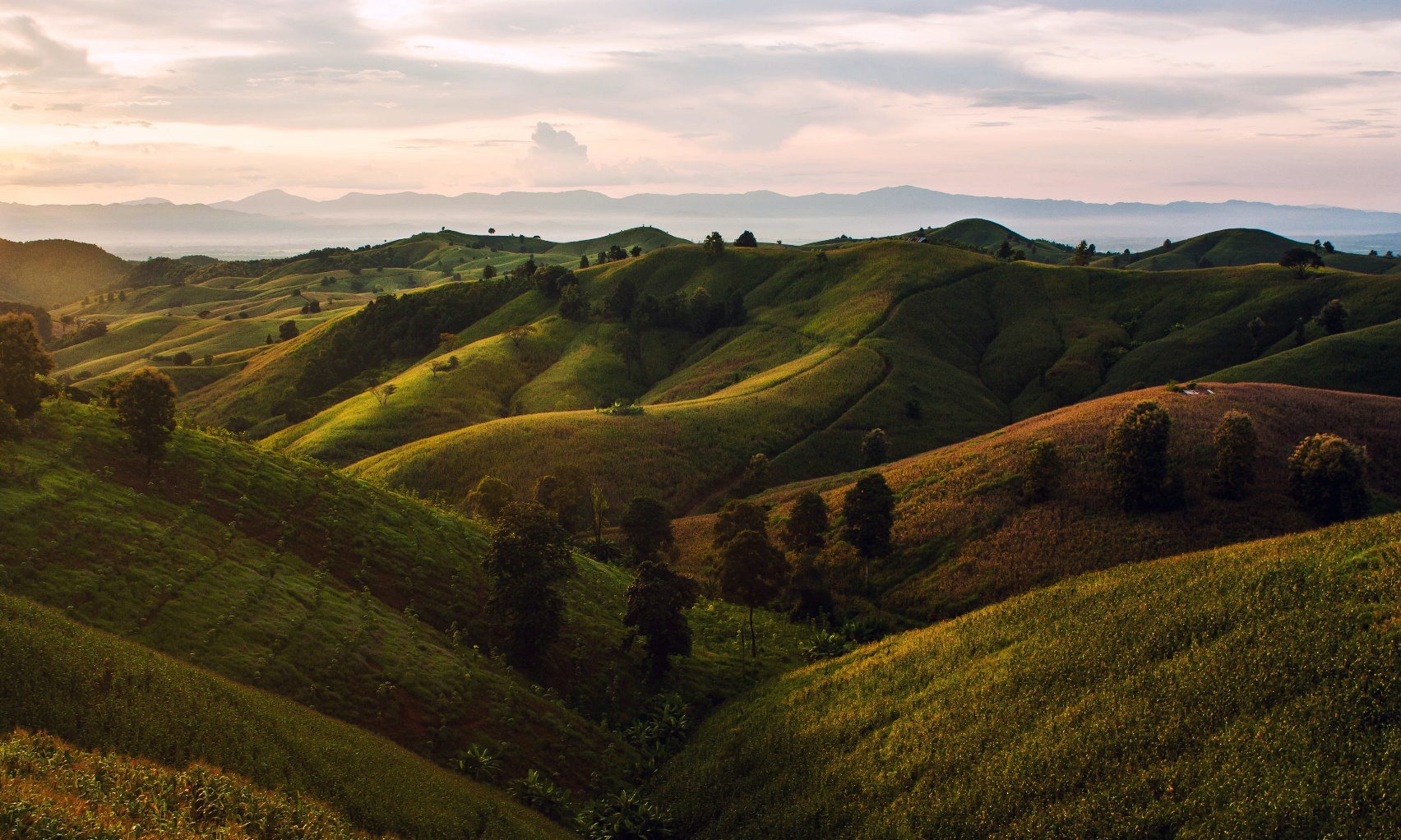 [Speaker Notes: The picture of Chittagong Hill Tracks.]
INTRODUCTION
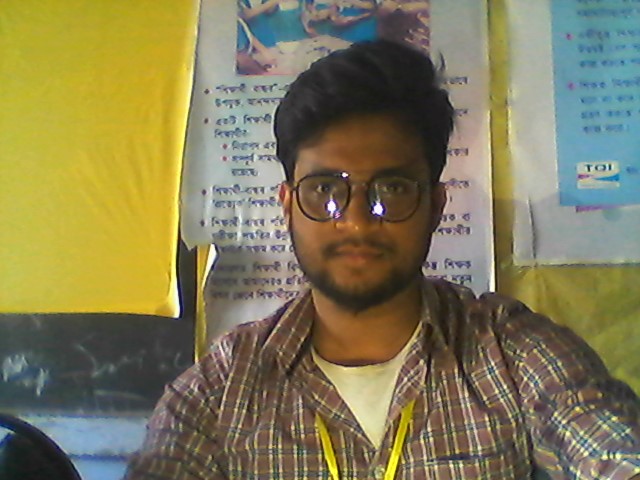 RIYAJUL ISLAM 
Assistant Teacher ( English)
K M Zakir Hossain Jr Girls School
Muksudpur , Gopalganj
CLASS:      NINE-TEN
SUBJECT:   ENGLISH 1ST  PAPER
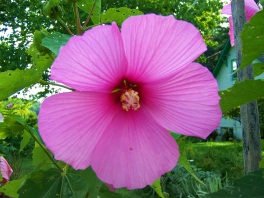 What do you know about them? Why are they well known?
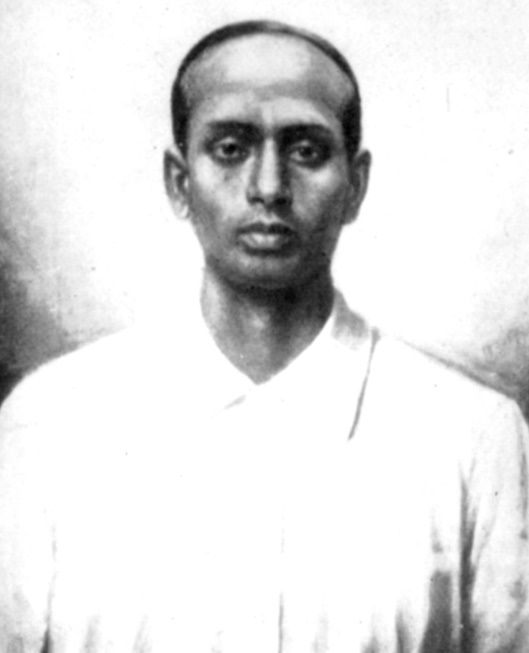 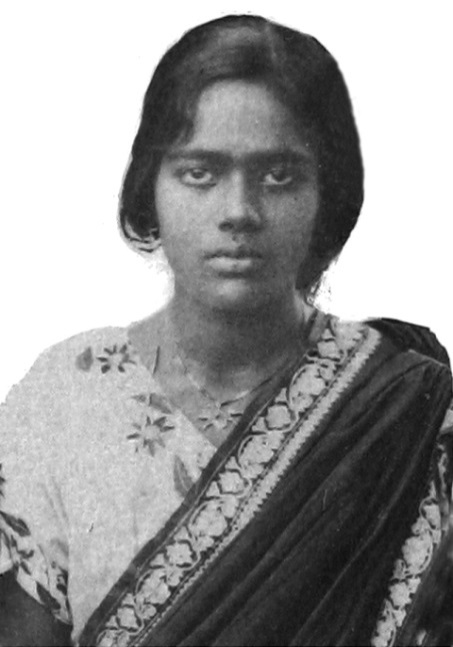 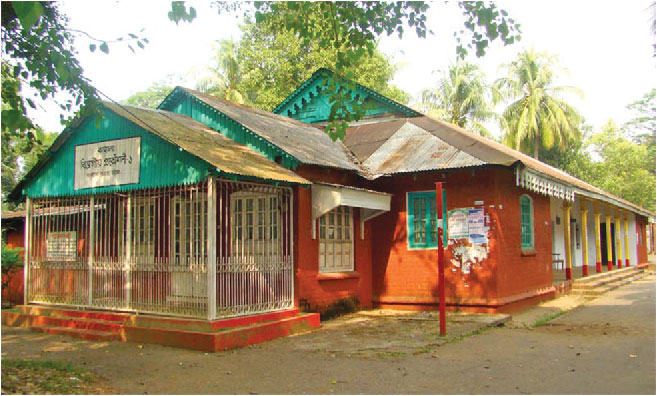 Surya Sen
Pritilota
Pahartali European Club
[Speaker Notes: After the students talk about the pictures, the teacher can show their names and tell few information about the pictures, not in details.]
Today our topic
They had dreams 1  (Pritilata)
Unit- 10
Lesson- 3
Learning Outcomes Of The Lesson
After this lesson the students will be able to-
        1. talk about pictures.
        2. listen for specific information.
        3. read a text and find out information.
        4. write about a person.
Lets watch a video about Reflection art of Pritilata--
Choose the best answer.
1. Pritilota’s father was a ___________.
a) teacher        b) doctor      c) clerk        d) engineer
2. When did she pass her matriculation?
a) in 1921      b) in 1927     c) in 1929       d) in 1932
3. The Chhatri Sangha was led by ____________ .
a) Lila Nag  b) Pritilata     c) Kalayani Das   d) Lata Nag
Individual work
Read the text in the book and match the words in column A with the meanings in column B.
Read the text in the book and write the answers of the following questions.
Q 1. What did Pritilata dream for?
Q 2. Who was the mastermind of attacking of the Pahartali European Club?
Q 3. Why was the sign “Dogs and Indians not allowed” notorious?
Q 4. How did Pritilata prove that women can work like men?
[Speaker Notes: Answer may vary here.]
Homework
Mention the name of a woman who is your ideal. Why is she your ideal? Write it in ten sentences.
Thank You
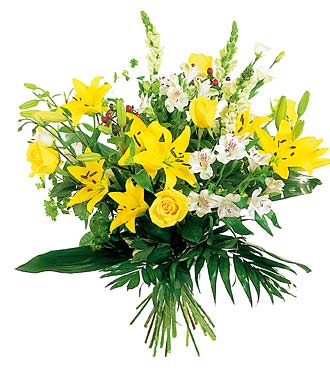